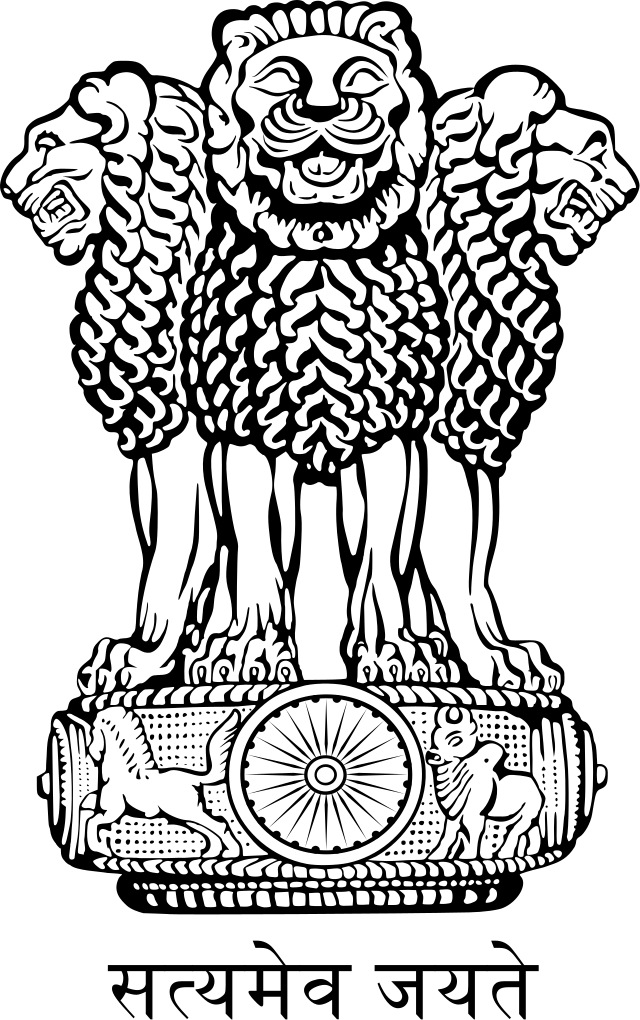 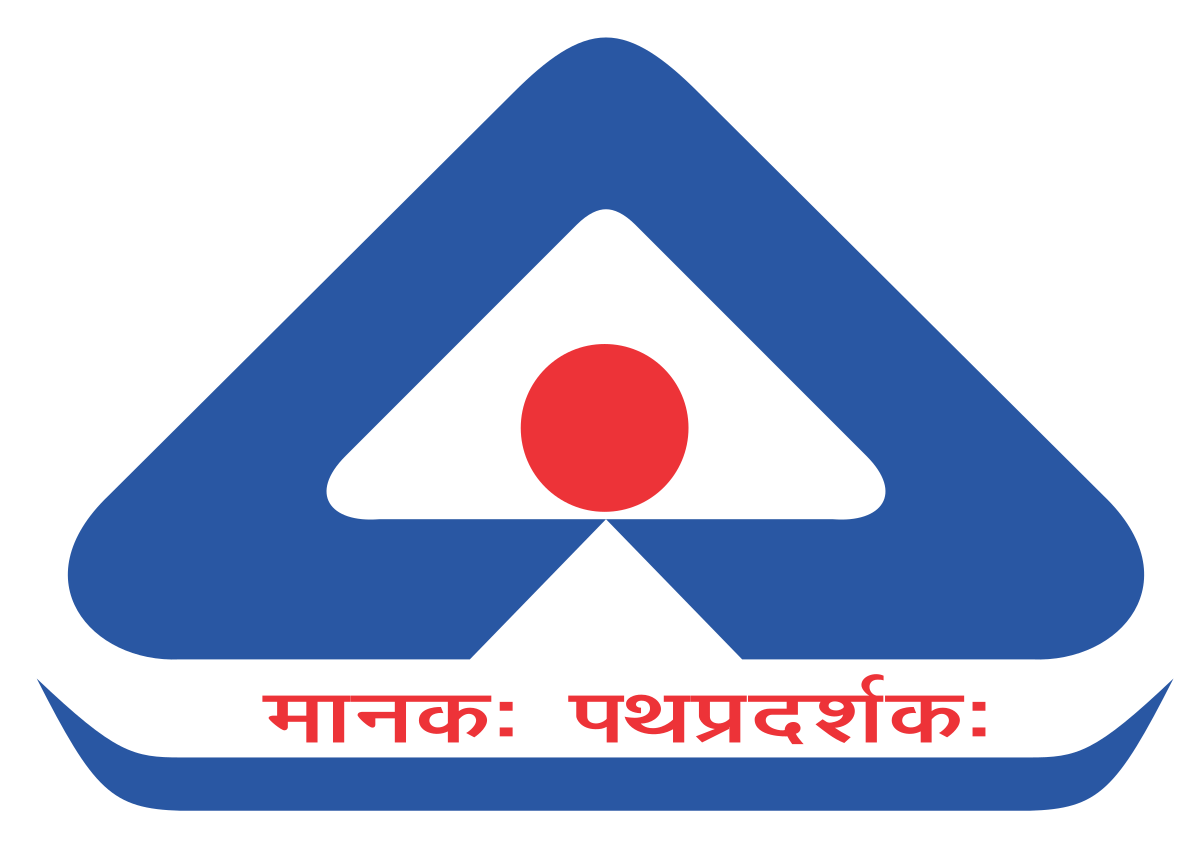 DG Sir Half Yearly Review Meeting
Dharmbeer 
Scientist D, TXD
NWIPs in APS 2024-25
NWIPs in APS 2024-25
Other Important NWIPs at ISO Level in TXD 36
NWIPs in APS 2024-25
Reviews in APS 2024-25
Process adopted for the Reviews
Important revision/amendment taken up other than 5 yearly Reviews
Research project taken up for revision of important standard other than 5 yearly Reviews
Working Groups
Working Groups
Ongoing Projects under ISO Committees
New Projects under ISO Committees
New Projects under ISO Committees
SC/WP meetings planned and held outside HQ.
Status of Process Reform measures - Attendance, Inactive members, Comments on P Drafts, Resolutions, members trained,
THANK YOU